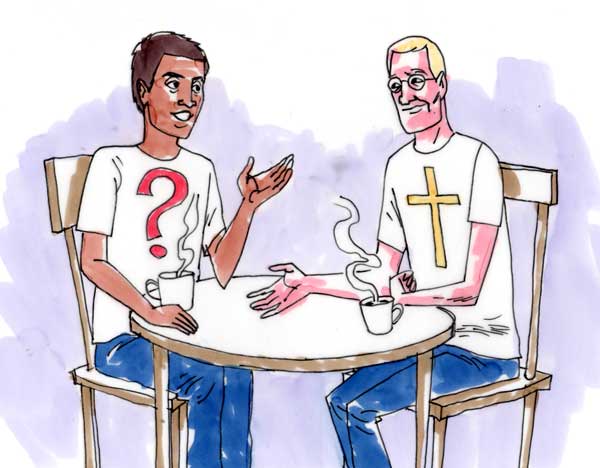 “Are you 
saying I’m 
going to 
hell?”
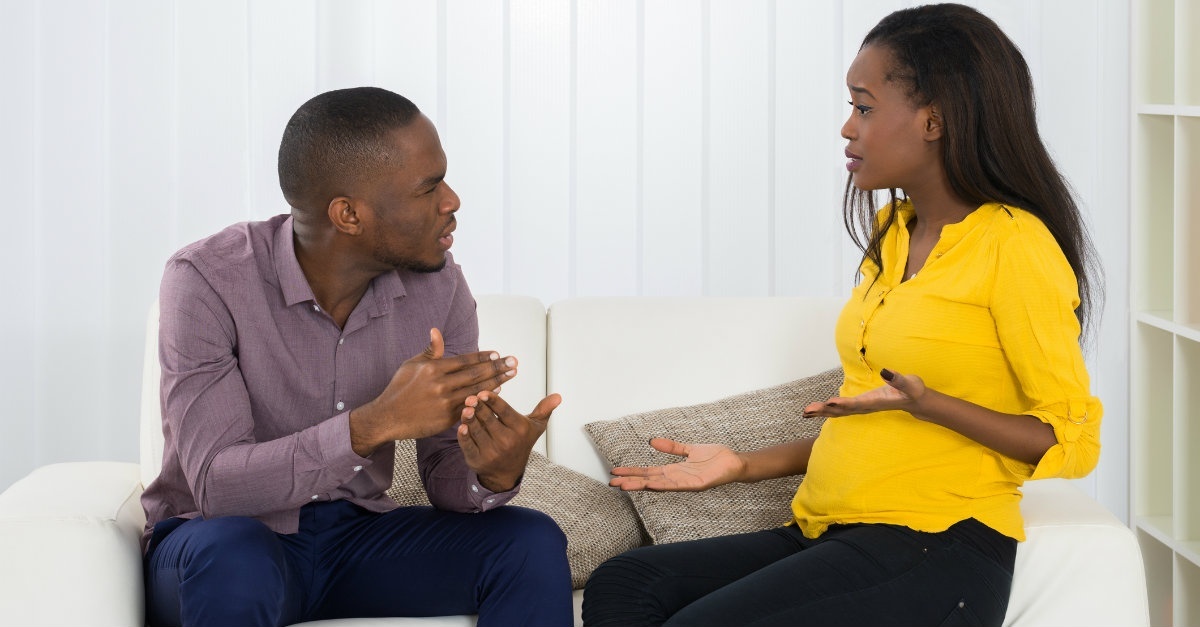 Why This Question?
Some are asking honesty

Humanism & Relativism

Because they feel uncomfortable

They think you’re being judgmental

False stigmas and stereotyping
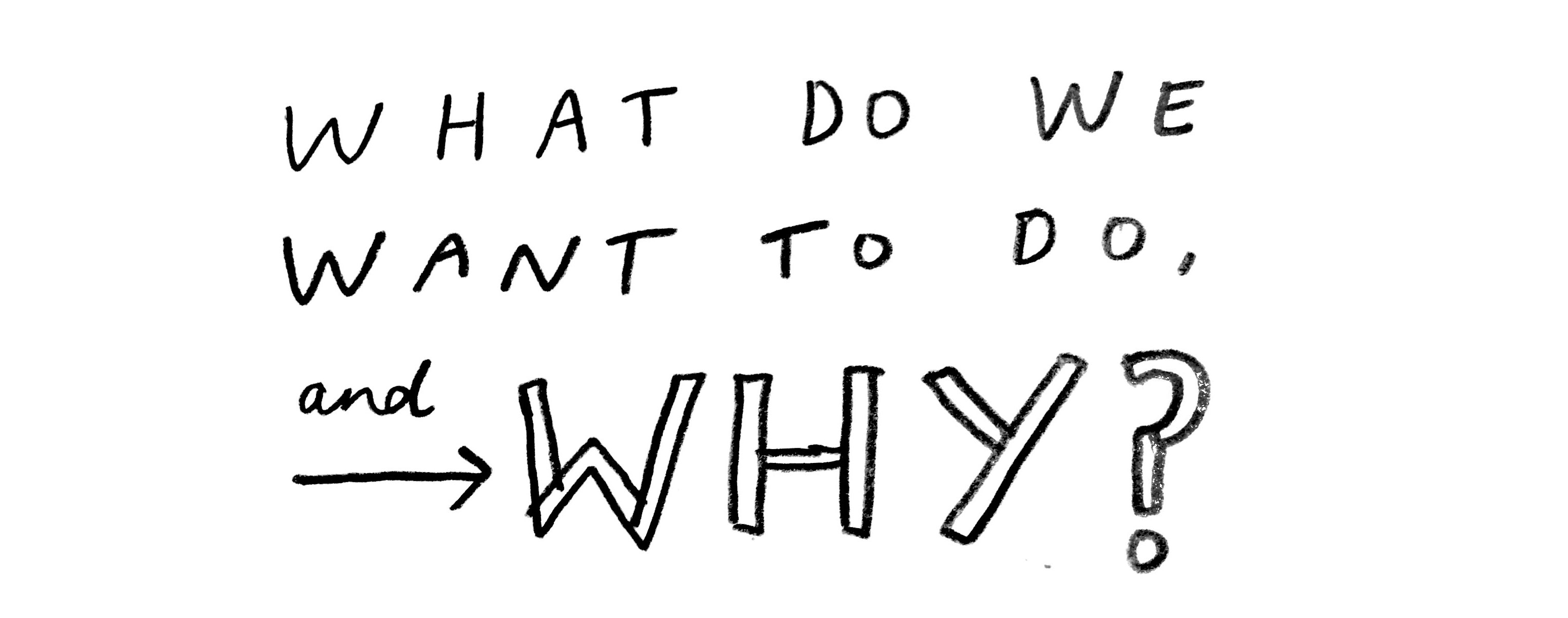 Jesus & The Subject of Hell
Matt 10:28 – “Do not fear those who kill the body but are unable to kill the soul; but rather fear Him who is able to destroy both soul and body in hell.”

Matt 13:41-42 – “The Son of Man will send forth His angels, and they will gather out of His kingdom all stumbling blocks, and those who commit lawlessness, and will throw them into the furnace of fire; in that place there will be weeping and gnashing of teeth.”

Mark 9:43-48 – “If your hand causes you to stumble, cut it off; it is better for you to enter life crippled, than, having your two hands, to go into hell, into the unquenchable fire, where their worm does not die, and the fire is not quenched. If your foot causes you to stumble, cut it off; it is better for you to enter life lame, than, having your two feet, to be cast into hell, where their worm does not die, and the fire is not quenched. If your eye causes you to stumble, throw it out; it is better for you to enter the kingdom of God with one eye, than, having two eyes, to be cast into hell, where their worm does not die, and the fire is not quenched.”
How To Respond
When About Self
Ask them why they believe in a “hell”
Find common ground and work your way from there
Challenge the quality of their relationship w/Jesus
Show them their anger is misdirected

When About Relatives
No one knows who is in heaven or hell
You’re not alone in your concern
Which relatives are most important to you right now?
If , hypothetically, they are in hell, how would they want you to honor their memory?